Abnormal liver blood tests (LBT) algorithm
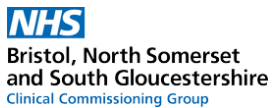 Non-invasive liver screen (NILS) – see ICE profile
HBsAg / HCV Ab, HIV
Autoimmune profile, Immunoglobulins, Coeliac serology,  Alpha 1 Antitrypsin
Ferritin (+ transferrin saturation if raised)
HbA1c, Lipid profile
Copper/Caeruloplasmin (if age <40)
Consider FIB-4 (if metabolic syndrome risk factors)
History
Alcohol history / Metabolic syndrome/medication.
Risk factors for viral hepatitis/family history/ comorbidities
(If self-limiting acute explanatory cause identified (such as drug, inter-current illness, comorbidity, H/O travel, insect bites, muscle injury etc) repeat blood tests recommended before proceeding to USS)
Suspected alcohol misuse? Follow alcohol pathway simultaneously - Remedy
Isolated raised bilirubin 
with otherwise normal liver blood tests
Mainly cholestatic liver enzymes:
Raised ALP and GGT (if isolated ALP rise and GGT normal, then consider drugs/bone disease. Isolated GGT rarely requires investigation)
Synthetic failure  
Jaundice, low albumin prolonged INR
OR
Suspected malignancy
Weight loss +
Abnormal liver enzymes
Mainly hepatitic liver enzymes:
Raised ALT/AST
NILS
if no self-limiting acute explanatory cause identified then also request 
 Ultrasound
Most commonly due to  Gilbert’s syndrome (unconjugated hyperbilirubinaemia)
Perform NILS and then Ultrasound if no self- limiting acute explanatory cause **
Repeat LBTs with conjugated bilirubin and FBC

Consider haemolysis:
check reticulocytes/LDH/
haptoglobin
Urgent Referral
Urgent ultrasound 
and/or
Consider USC (2WW)  or  urgent referral or admission (see Red flags in Remedy)
Metabolic syndrome risk factors
present
Normal USS/ negative NILS/ no MASLD risk factors / no alcohol misuse
Abnormal USS appearances and/or 
positive NILS*
Abnormal USS appearances and/or positive NILS
Normal USS/ negative NILS /no alcohol misuse
ALP/GGT
abnormal 
after 3 months
Follow MASLD pathway-see Remedy
ALT/AST still
abnormal after 3 month
If Gilbert’s Syndrome
confirmed,
then inform patient and provide information
Consider specialist input – request Advice and Guidance or refer to outpatients (both available via eRS)
*Anti-smooth muscle antibody has a significant false positive rate - an isolated ASMA with normal ALT and IgG is unlikely to represent autoimmune hepatitis.
Updated January 2024